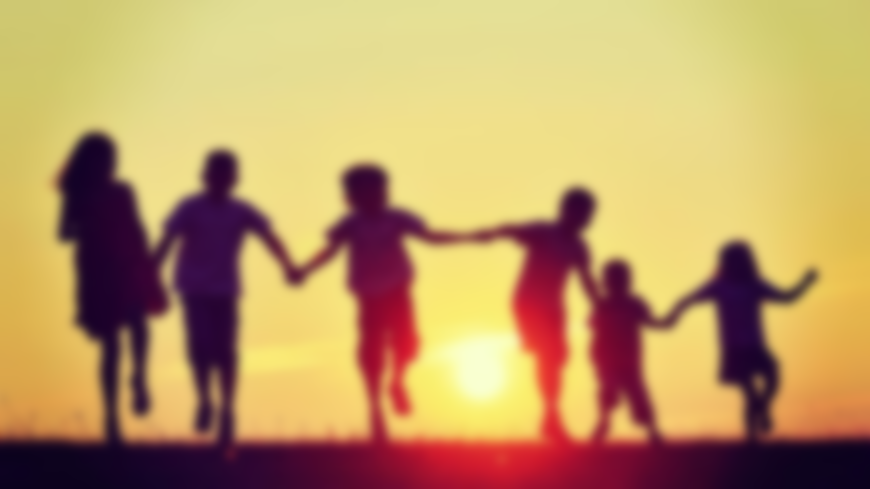 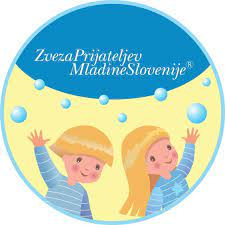 Teden otroka 20223. – 9. oktober
SKUPAJ SE IMAMO DOBRO
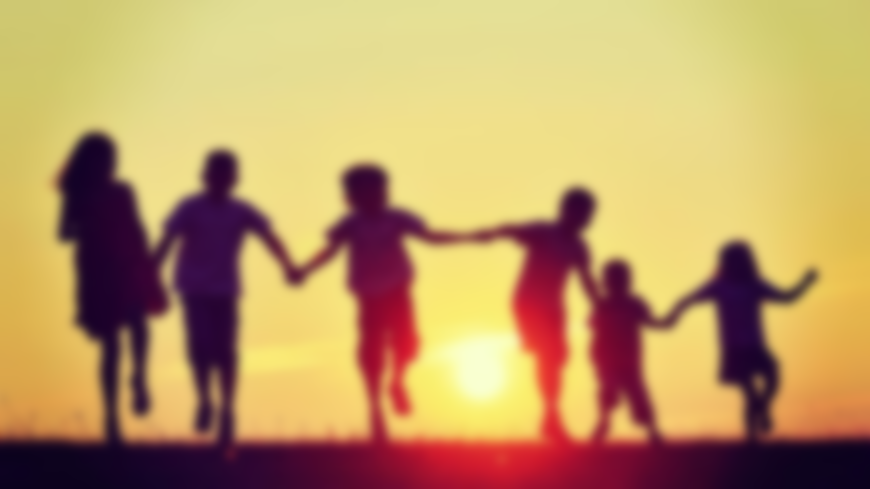 POMOČ
POGOVOR
ZAUPANJE
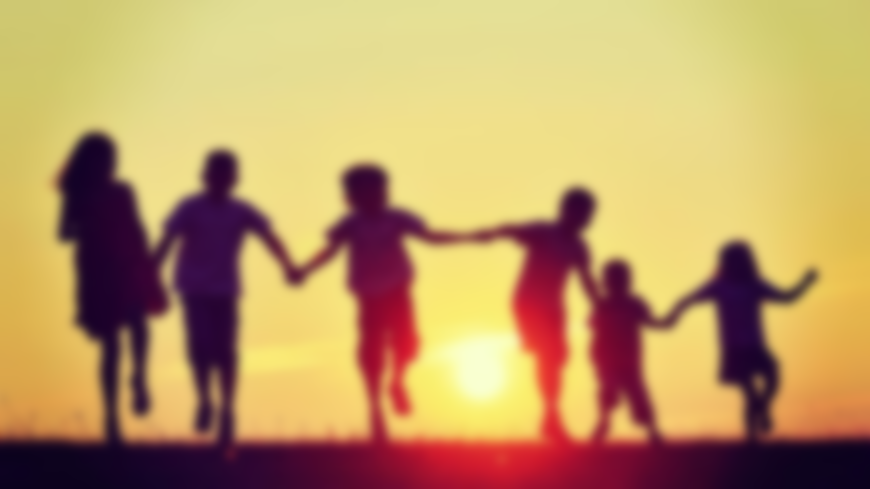 POSLANICA
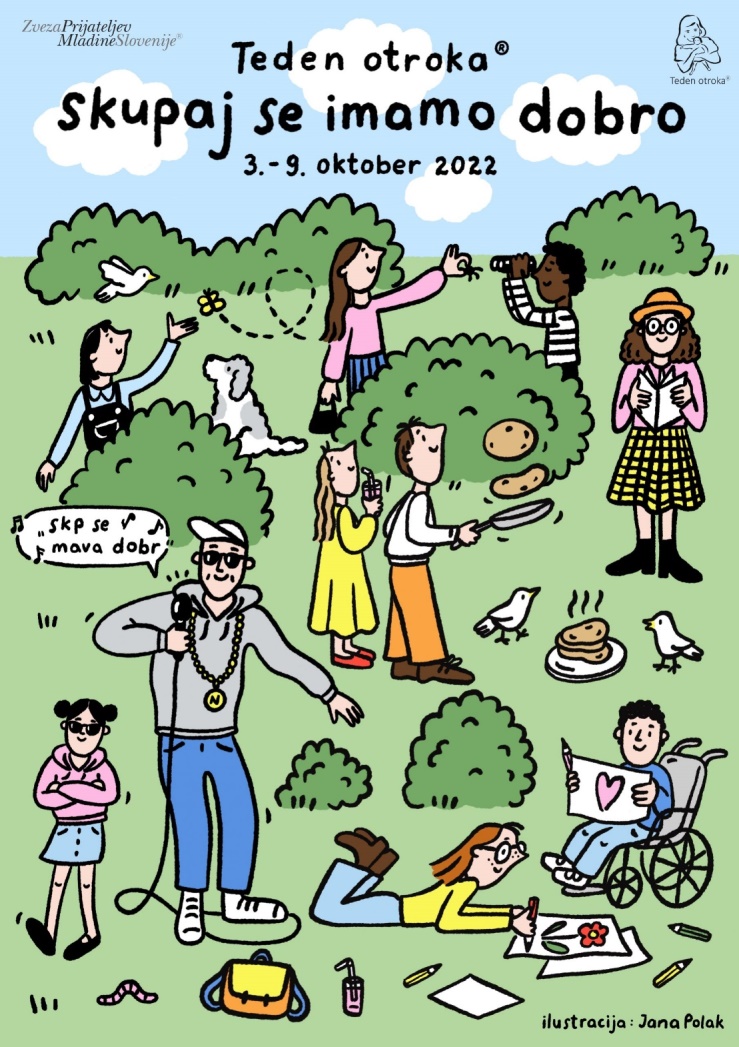 Nagovor nipkeja:
https://www.youtube.com/watch?v=rMhToSyKPY4
NIPKE – SKP SE MAVA DOBR
https://www.youtube.com/watch?v=349NVYezYOA
ILUSTRACIJE: JANA POLAK
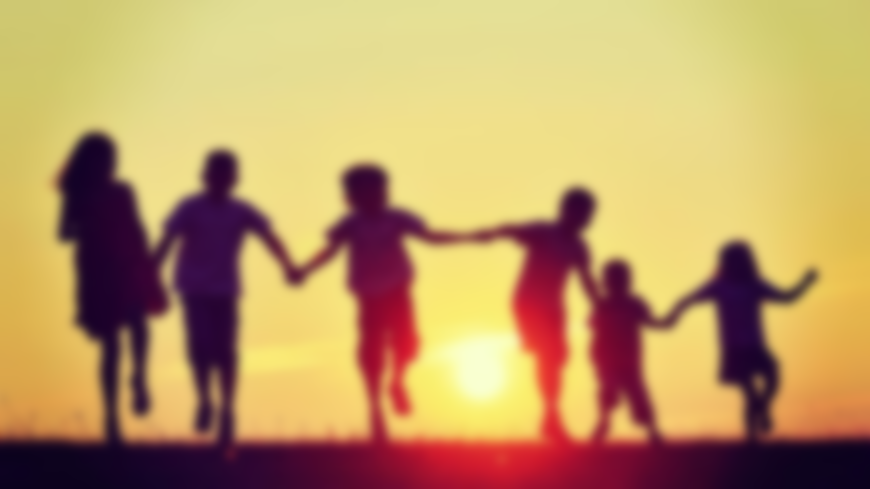 Prijateljski razredi 2022/2023
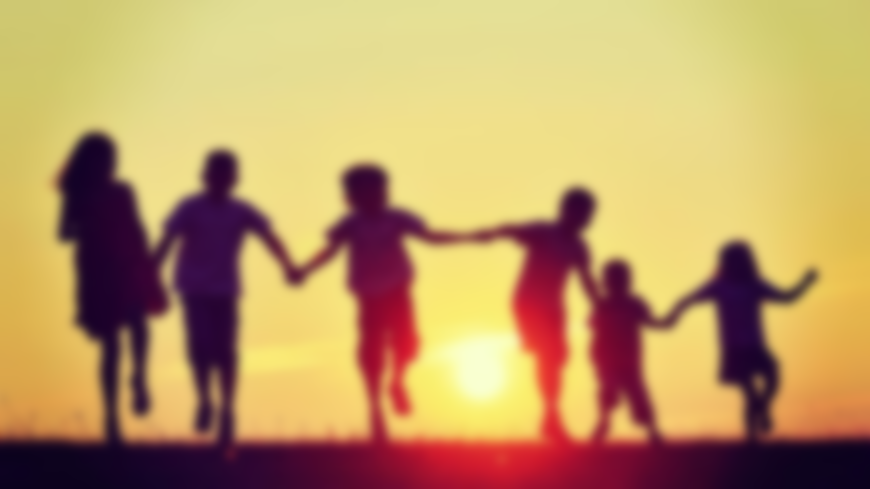 DEJAVNOSTI
DRUŽENJE S PRIJATELJSKIM RAZREDOM
PLESNI NATEČAJ
KULTURNI DAN
KNJIGA „NEŽA SE POGOVARJA  DRUGAČE“
(projekt drugačnost nas bogati)
Gasilski poligon
Zdavstvena vzgoja
OBLIKOVANJE razstave O PRIJATELJSTVU
Igra na igrišču, peka kostanja
Knjižničarka zala na obisku
SPREJEM PRVOŠOLCEV V SKUPNOST ŠOLE
LIKOVNI NATEČAJ ZDRAVKO LIDL
ZBIRALNA AKCIJA PAPIRJA
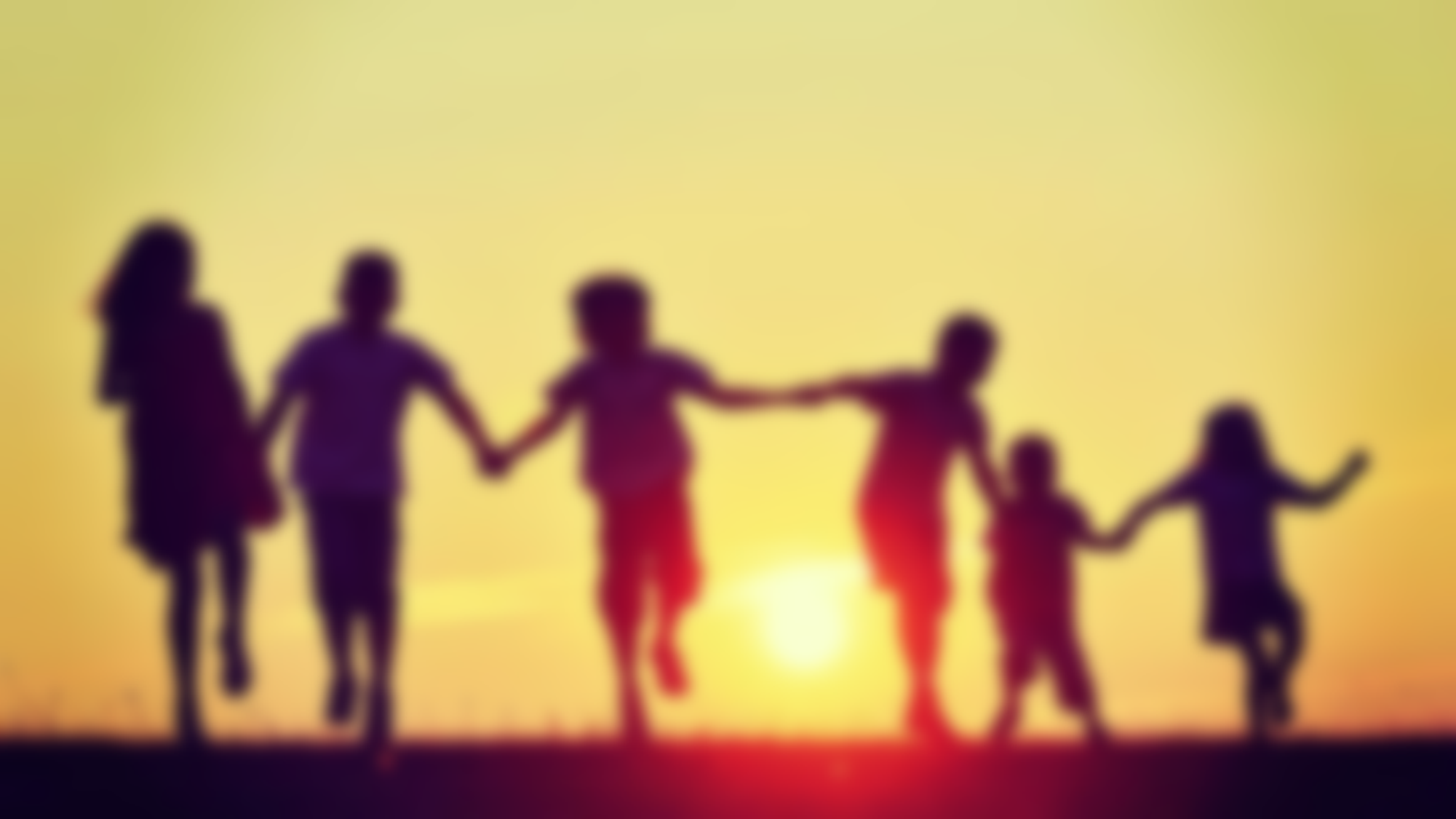 Teden otroka v OPB
PONEDELJEK: KINO
Izdelava vrečk za pokovko in peka pokovke
Ogled risanke o prijateljstvu
TOREK: IZDELAVA DRUŽABNE IGRE
S pomočjo barv, kartona in kamenčkov izdelamo igro 3 v vrsto
SREDA: USTVARJALNICA
Pripravimo majhno darilce za starše
ČETRTEK: DAN ODPRTIH VRAT ZA STARŠE
Druženje 
PETEK: PRIPRAVA SLADICE
Sadna solata, piškotki
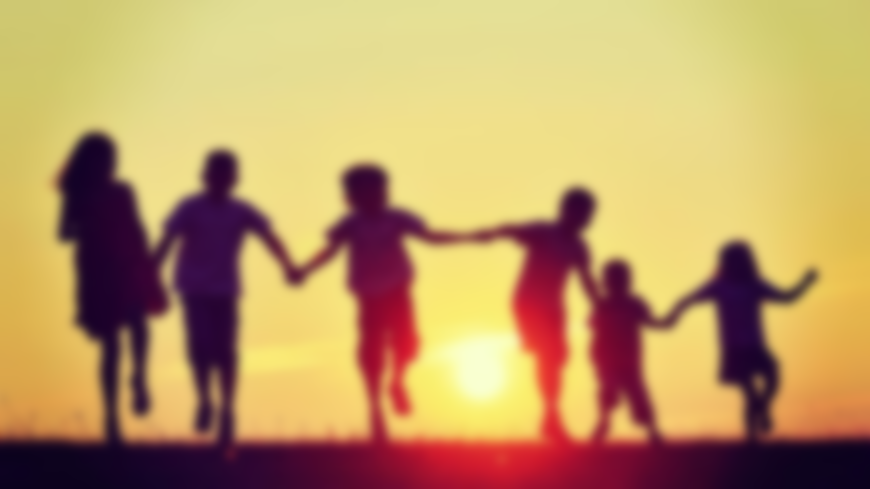 Humanitarni program zpms – eno srce
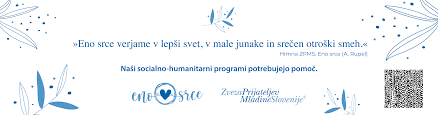 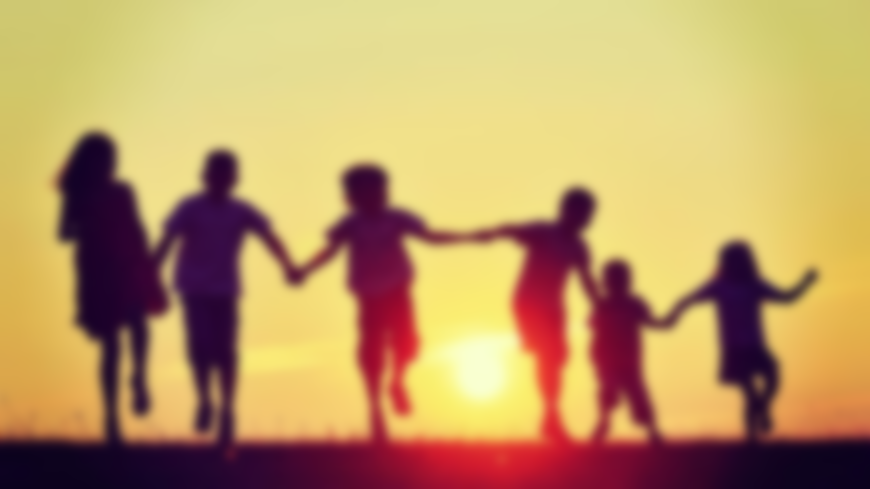 OTROK JE SONCE, KI SVETI TUDI TAKRAT, KO JE NEBO TEMNO.
Hvala, ker jim pomagate pri ustvarjanju lepše prihodnosti.
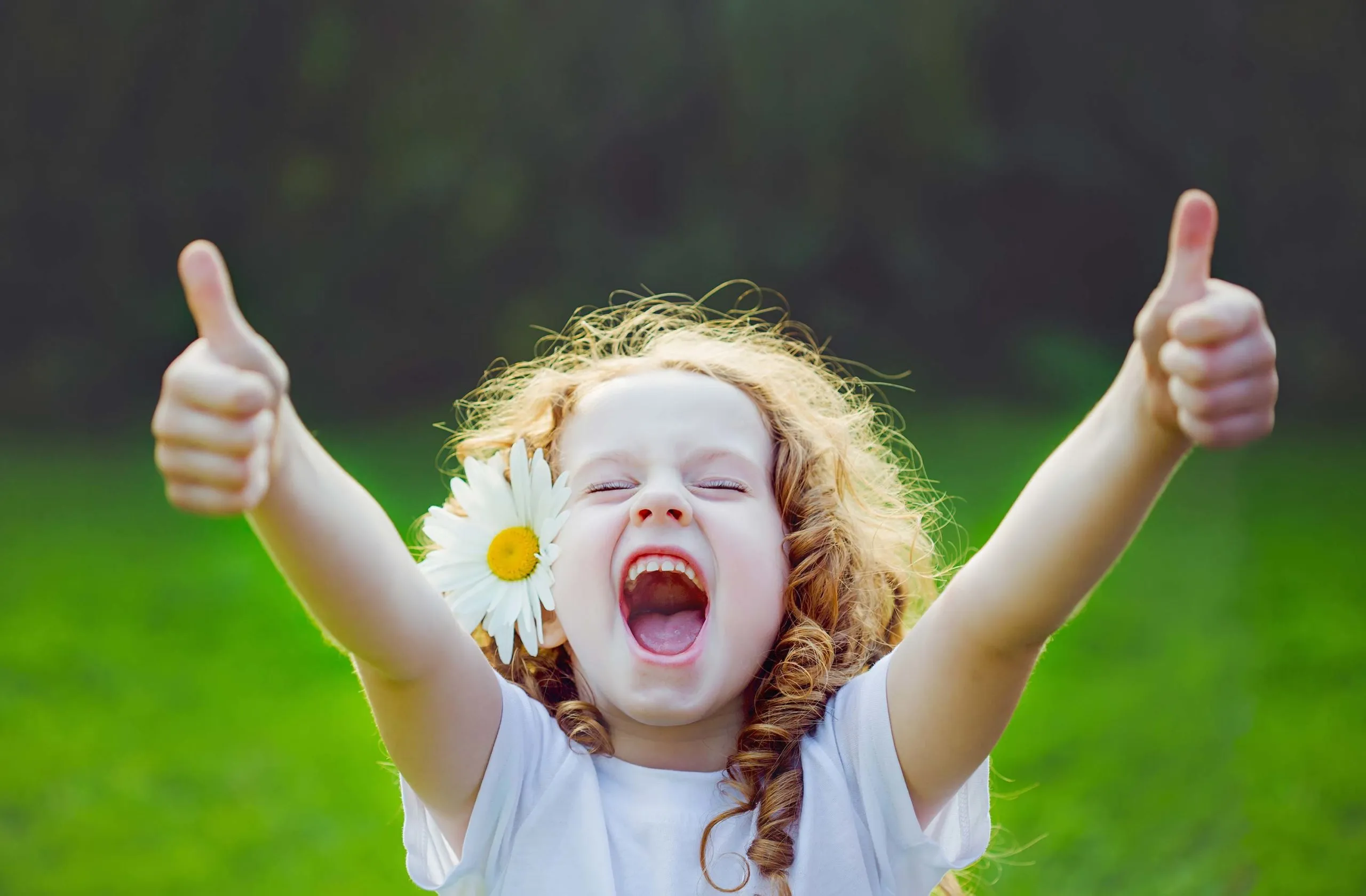 tim za pripravo tedna otroka